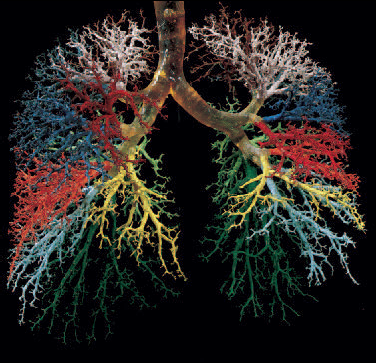 Физиология дыхания. Газообмен в легких .
Транспорт газов через аэрогематический барьер
СО2
О2
О2
СО2
Между полостью альвеолы и просветом капилляра происходит газообмен.
Аэрогематический барьер
В состав барьера входят: 
выстилающая альвеолярную поверхность плёнка сурфактанта; 
альвеолярная клетка I типа (0,2 мкм);
общая базальная мембрана (0,1 мкм);
базальными мембранами альвеолоцитов;
межклеточное вещество (интерстиций) между; 
базальными мембранами капилляров;
уплощённая часть эндотелиальной клетки капилляра (0,2 мкм). 
В сумме это составляет 0,5 мкм.
Массоперенос газов через аэрогематический барьер осуществляется путем диффузии.
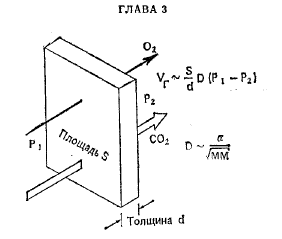 М=DS(c1 – c2)/х
Скорость переноса газа М зависит 
от площади S, через которую осуществляется диффузия, 
диффузионного расстояния х, 
коэффициента диффузии D и 
разницы концентраций газов по обе стороны диффузионной поверхности (c1 — c2).
Транспорт газов через аэрогематический барьер
Растворение газов в жидкости описывается законом Генри
Vg = α *Pg/760 *VH2O
Vg-количество газа (мл), растворенного в воде
 VH2O – объем воды
α – коэффициент растворимости газа
Pg – парциальное давление
Джон Дальтон сформулировал закон, носящий его имя:
Давление смеси химически не взаимодействующих идеальных газов равно сумме парциальных давлений:
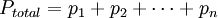 Парциа́льное давление
(лат. partialis — частичный, от лат. pars — часть) — давление, которое имел бы газ, входящий в состав газовой смеси, если бы он один занимал объём, равный объёму смеси при той же температуре.
На уровне моря атмосферное давление составляет в среднем 760 мм рт.ст., а процентное содержание кислорода - около 21%. 
В этом случае РО2 в атмосфере составляет: 
760 х 21/100=159 мм рт.ст. 
При вычислении парциального давления газов в альвеолярном воздухе следует учитывать, что в этом воздухе присутствуют пары воды (47 мм рт.ст.). 
Поэтому это число вычитают из значения атмосферного давления, и на долю парциального давления газов приходится 
(760-47) =713 мм рт.ст.
напряжение газа
это сила, с которой молекулы раствореного газа стремятся выйти в газовую среду.
напряжение газа
Если парциальное давление газа над поверхностью жидкости равно напряжению газа в ней, устанавливается равновесное состояние,  когда количество газа диффундирующего в жидкость и обратно одинаково.
В случае, если речь идет о диффузии газа из газовой среды в водную или в слое жидкости, вместо концентрации С этого газа нужно подставить его парциальное давление Р, так как диффузия газов осуществляться по разнице парциального давления и напряжения газа.
РО2 – 100 мм.рт.ст.
О2 – 200 мл в 1 литре
РО2 – 100 мм.рт.ст.
О2 – 200 мл в 1 литре
рО2 – 0 мм.рт.ст.
О2 – 0 мл в 1 литре
рО2 – 100 мм.рт.ст.
О2 – 4,5 мл в 1 литре
S
S
М. =
------
------
D
ΔС
x
x
М. =
ΔP
K
S
М. =
ΔP
K
------
x
Коэффициент К называют коэффициентом диффузии Крога или диффузионной проводимостью .
Скорость диффузии газа обратно пропорциональна квадратному корню из его молекулярного веса.
О2/СО2 = 5,7/6,6 = 0,86
Каждый газ растворяется в поверхностном слое воде независимо от другого пропорционально парциальному давлению в газовой фазе и коэффициенту растворимости.
О2 – 100 мм.рт.ст.
СО2 – 100 мм.рт.ст.
О2 – 4,5 мл в 1 литре
СО2 – 134 мл в 1 литре
У поверхности воды концентрация СО2 в 29,8 раза больше, чем О2 хотя в газовой фазе их парциальные давления равны
29,8 *0,86 = 25,6
При диффузии в легких КСO2  в 25,6 раза больше, чем КO2 ; 
иными словами, при прочих равных условиях СO2 диффундирует через определенный слой среды в 25,6 раза быстрее, чем O2
S
М. =
ΔP
K
------
x
В соответствии с уравнением для того, чтобы обмен путем диффузии был достаточно эффективным, обменная поверхность А должна быть большой, а диффузионное расстояние h–маленьким. 
Диффузионный барьер в легких полностью отвечает обоим этим условиям. 
Общая поверхность альвеол по подсчетам составляет около 80 м2, 
а диффузионное расстояние–порядка нескольких микрометров
S
М. =
ΔP
K
------
x
Содержание кислорода и углекислого газа в альвеолах зависит прежде всего от уровня альвеолярной вентиляции и интенсивности газообмена.
В атмосферном воздухе содержится 
20,9 об. % кислорода, 
0,03 об. % углекислого газа и 
79,1 об. % азота.
В выдыхаемом воздухе содержится 
16 об. % кислорода,
4,5 об. % углекислого газа и 
79,5 об. % азота.
Содержание О2 в альвеолярной смеси – 14 об. %.
Содержание СО2 в альвеолярной смеси – 5,6 об. %. 
Оставшаяся часть альвеолярной газовой смеси приходится на долю азота и очень небольшого количества инертных газов.
Состав альвеолярного воздуха при нормальном дыхании остается постоянным, так как при каждом вдохе обновляется лишь 1/7 часть альвеолярного воздуха.
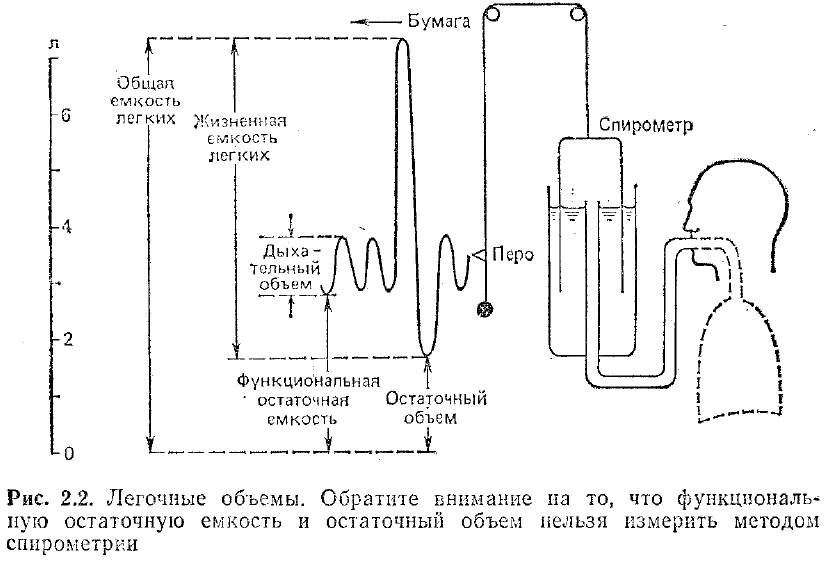 Кривые зависимости парциальных давлений O2 и СO2 в альвеолах (РaO2 и РaCO2 ) от альвеолярной вентиляции (V.a) у человека в cостоянии покоя (поглощение O2 –280 мл/мин; выделение СO2–230 мл/мин). Атмосферное давление соответствует давлению на уровне моря. Красная линия указывает уровни РaO2 ,  и РаCO2  при нормальной вентиляции
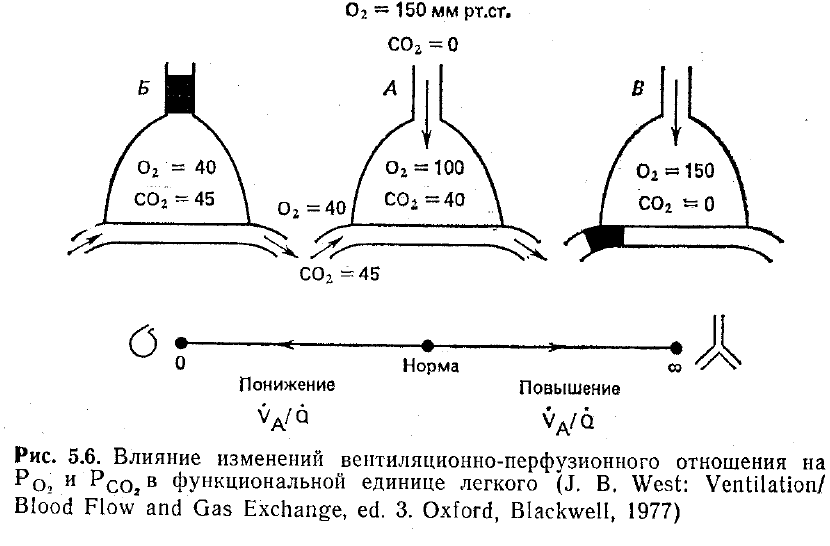 Вентиляционно–перфузионное отношение
Вентиляция легких и перфузия легких очень энергозависимых процесса. 
Необходимость экономить эту энергию послужила важным фактором отбора, который в процессе эволюции привел к выработке механизмов точного согласования и регуляции процессов вентиляции и кровоснабжения (перфузии).
Вентиляционно–перфузионное отношение
У взрослого человека в покое отношение V∙/Q∙ равно 0,8–1,0.
Вентиляционно–перфузионное отношение
Для того чтобы в разных участках дыхательной поверхности поддерживалось оптимальное VA/Q, существуют  такие механизмы, как сужение кровеносных сосудов в ответ на гипоксию (гипоксическая вазоконстрикция).
Вентиляционно–перфузионное
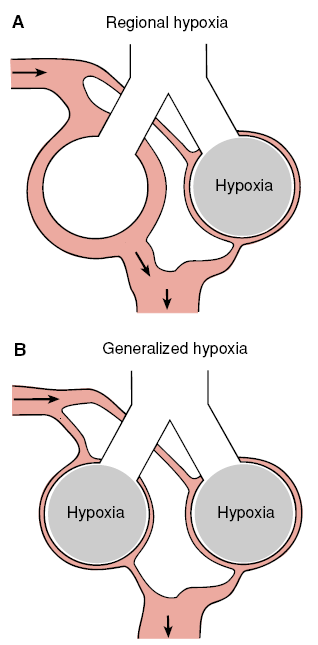 Вентиляционно–перфузионное отношение
При низком содержании кислорода легочные сосуды сужаются, и благодаря этому кровоснабжение плохо вентилируемых (гипоксичных) участков легких снижается, а хорошо вентилируемых – возрастает.
Вентиляционно–перфузионное отношение
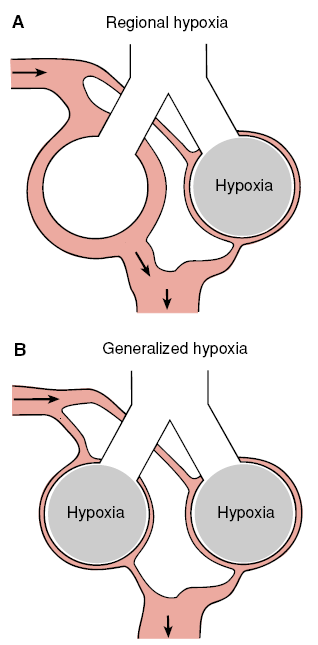 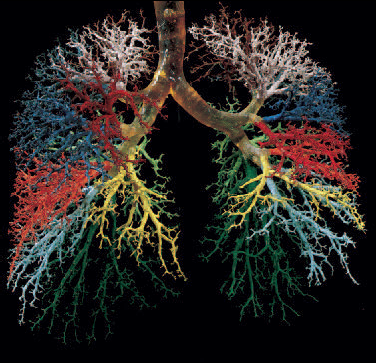 Физиология дыхания. Транспорт углекислого газа кровью .
Углекислый газ в крови находится в трех фракциях: 
физически растворенный, 
химически связанный в виде бикарбонатов и 
химически связанный с гемоглобином в виде карбогемоглобина.
В венозной крови углекислого газа содержится всего 580 мл. 
на долю физически растворенного газа приходится 25 мл, 
на долю карбогемоглобина - около 45 мл, 
на долю бикарбонатов - 510 мл (бикарбонатов плазмы - 340 мл, эритроцитов - 170 мл).
ДВИЖЕНИЕ углекислого газа В КАПИЛЛЯРАХ БОЛЬШОГО КРУГА КРОВООБРАЩЕНИЯ
Cl-
HCО3-
Капиллярная  стенка
Тканевая
жидкость
Плазма
Клетка
Эритроцит
Cl-
HCО3-
H2CО3
CО2
CО2
растворенный
H+
H2О
КА
митоходрия
растворенный
CО2
H+
CО2
CО2
Нь
растворенный
ДВИЖЕНИЕ углекислого газа В КАПИЛЛЯРАХ МАЛОГО КРУГА КРОВООБРАЩЕНИЯ
Cl-
HCО3-
Альвеола
Капиллярная  стенка
Плазма
Эритроцит
Cl-
HCО3-
H2CО3
растворенный
H+
CО2
H2О
CО2
КА
H+
CО2
CО2
CО2
Нь
растворенный
ДВИЖЕНИЕ КИСЛОРОДА В КАПИЛЛЯРАХ  МАЛОГО КРУГА КРОВООБРАЩЕНИЯ
Атмосферный        воздух
Капиллярная 
стенка
Альвеола
Плазма
Эритроцит
О2
О2
О2
О2
растворенный
О2
растворенный
О2
Нь
О2
О2